Ch.3. Precipitation
The significance of precipitation data?
Basis for all the hydrological evaluation

The T-d18O Correlation in Precipitation
For global average (Dansgaard, 1964),
d18O = 0.695T – 13.6‰ VSMOW
dD = 5.6T-100 ‰  VSMOW

d18O = (0.338 ± 0.028) Tmonthly – 11.99 ‰ VSMOW Yutsever and Gat (1981) 

The deviation from it caused by local geographic effect
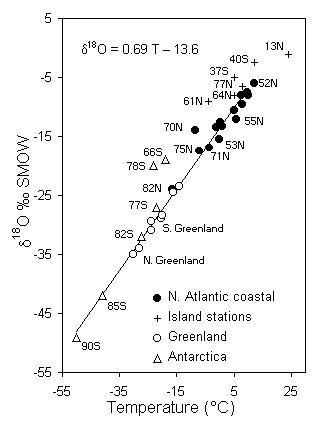 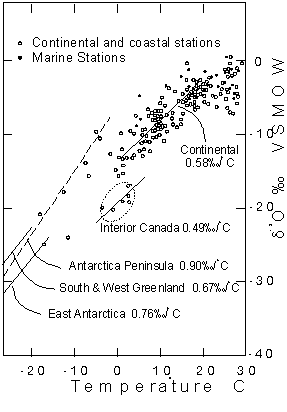 Fig. 3-1 The mean annual d18O-values for precipitation as a function of theglobal T–d18O relationship for precipitation, modified from Dansgaard, 1964 (left). Temperature is mean annual air temperature (MAAT) of the sampling station (modified from Dansgaard, 1964at the station. Data from the extensive IAEA Global Network for Isotopes in Precipitation (GNIP) shows this relationship to be a combination of regional T–d18O lines, with strong differences between marine, continental and interior stations, from Rozanski et al., 1993 (diagram on right).
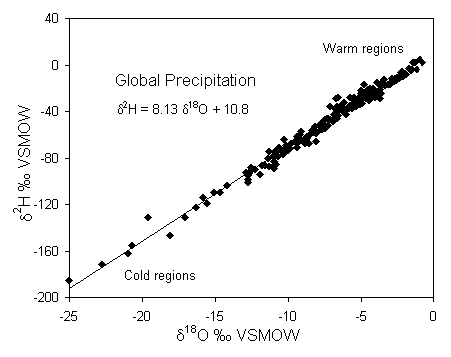 Latitude effect
Due rain out w/ Rayleigh distillation
The gradient become increasingly steep as latitude increases
Very shallow gradients in lower latitude
Note the ocean current and ‘continental effect’.
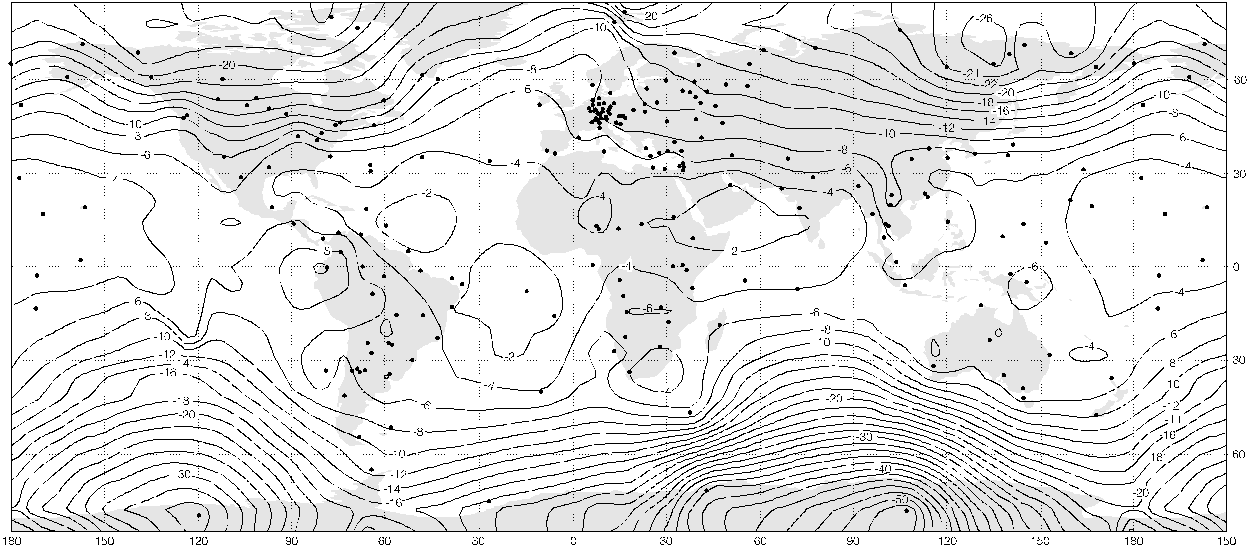 Fig. 3-2 Mean d18O distribution in precipitation on a global basis, for stations with at least 24 months of records. (based on IAEA World Meteorological Precipitation monitoring data summarized by Rozanski et al., 1992).
Continental effect
Due to regional topographic and climatic effect
Depleted as going from coast to the inland area
Strong seasonal variation

Continentality (Berry & Chorley, 1987), k: To measure the regional geographic parameters influencing rainout
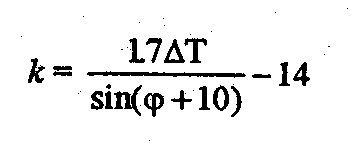 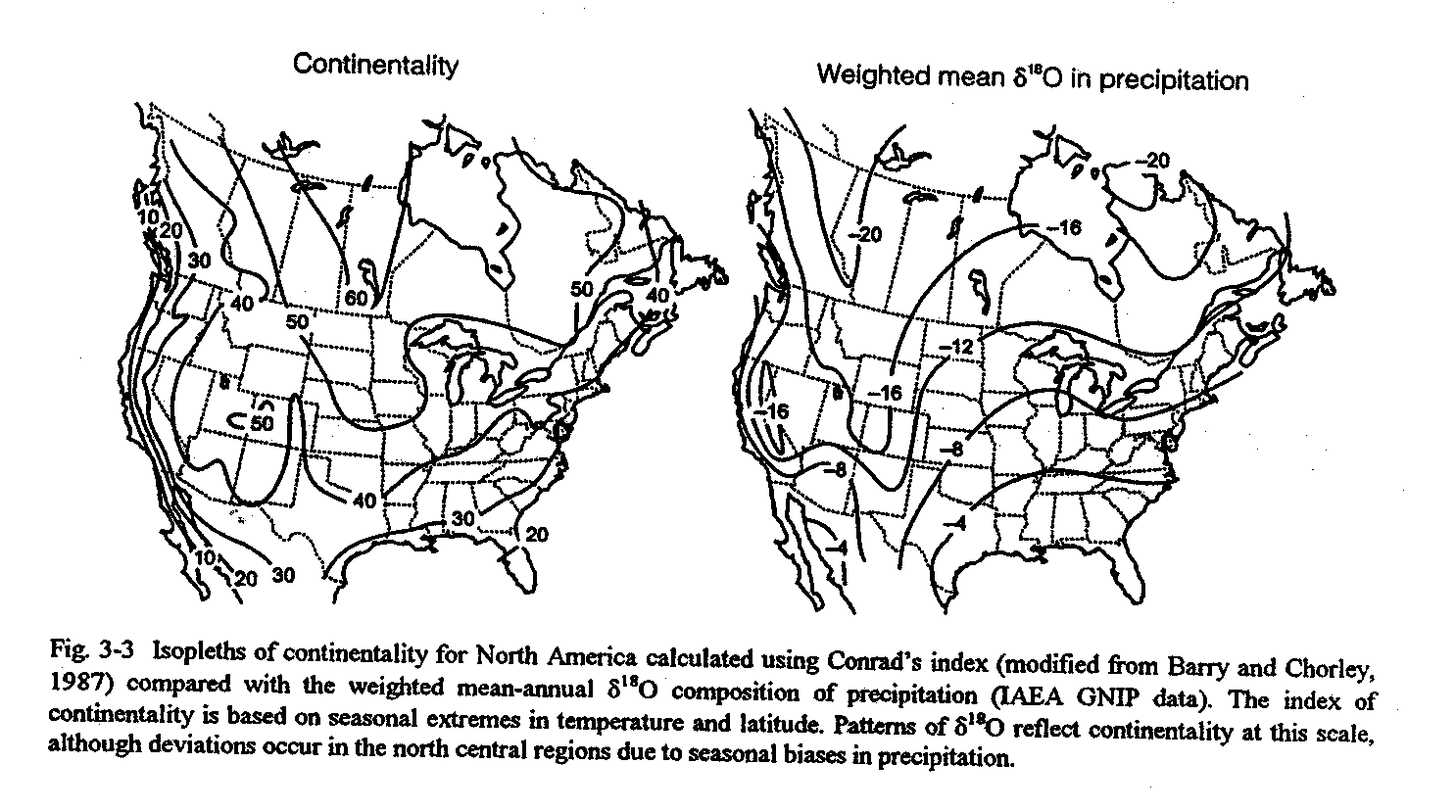 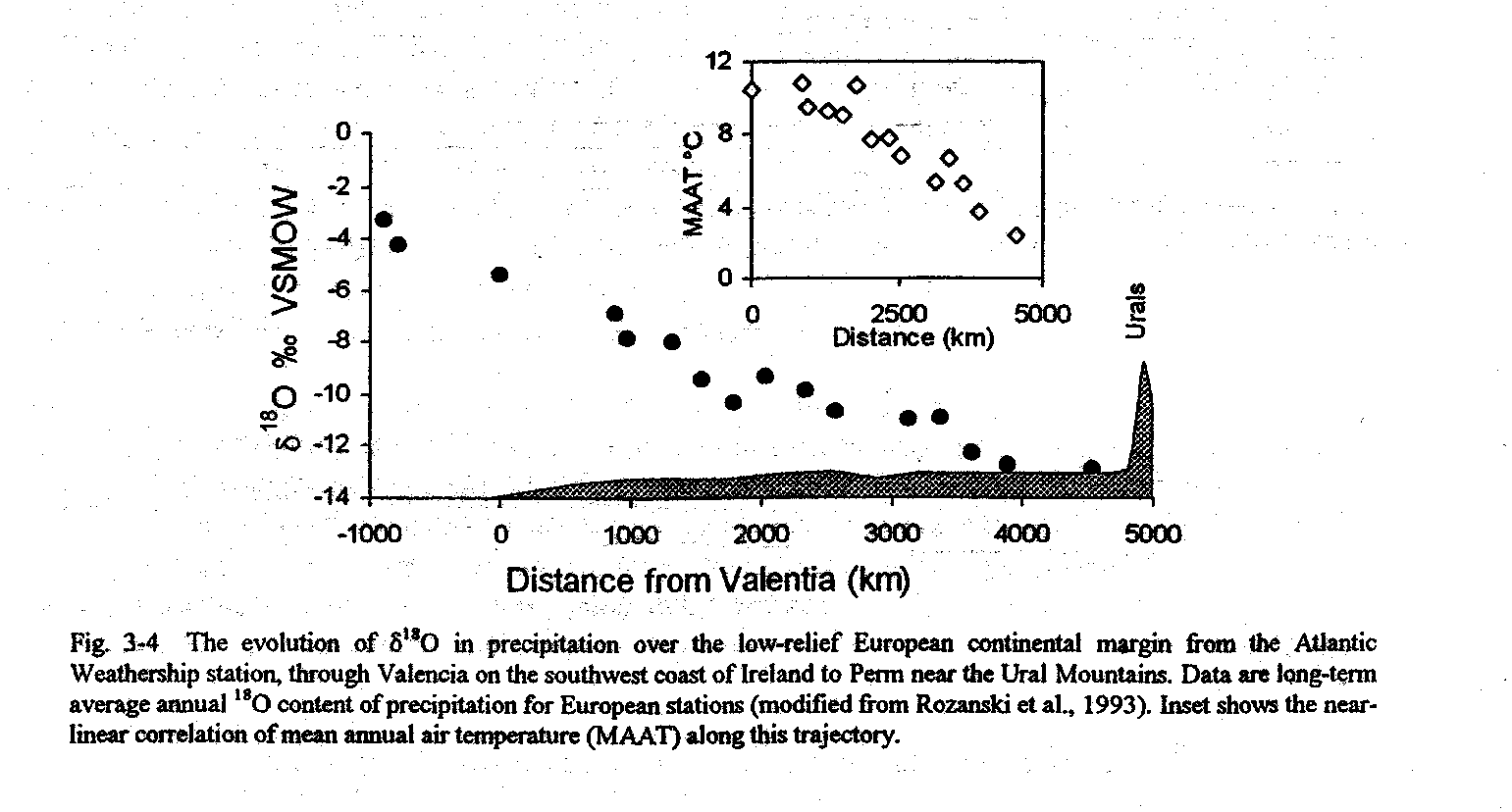 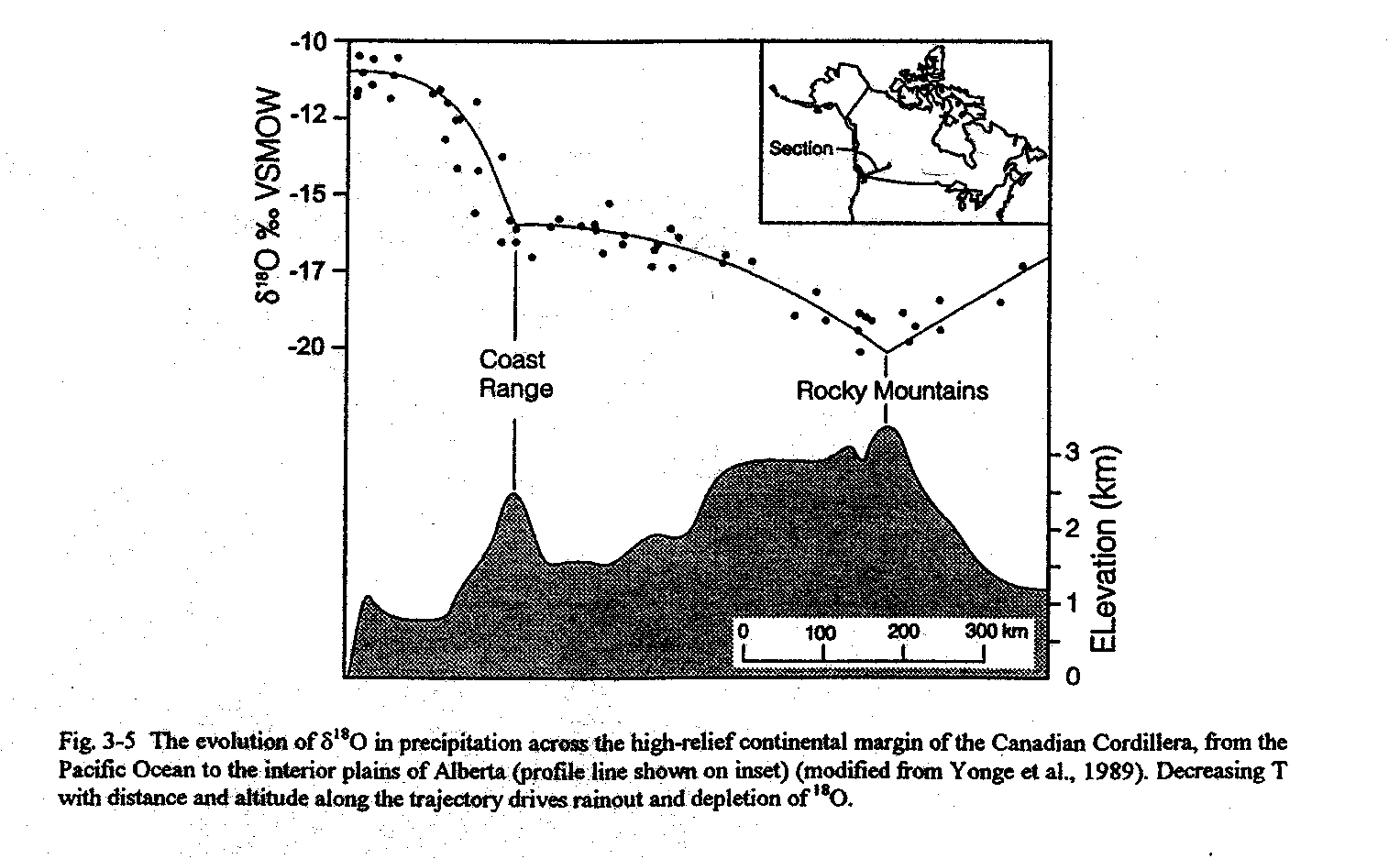 Local Effects on T-d18O 
Dependent on the local physiographical setting, including local topography, proximity to surface water bodies, seasonal changes etc.
Altitude effects
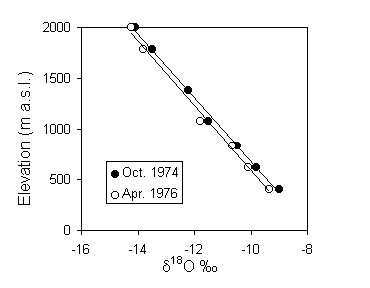 Fig. 3-6 The relationship between altitude and d 18O in precipitation in Val Corsaglia, maritime piedmont of the Italian Alps (Bortolami, 1978). Samples were collected in October 1974 and April 1976, representing months of the fall and spring seasons with similar mean monthly temperatures. The mean gradient for these data is –0.31 ‰ d18O per 100-m rise.
Table 3-1 Range of values for the d18O-elevationaltitude gradient in different studies
Seasonal effect
Due to the seasonal variation in T
Can be utilized for 
Rates of gw circulation
Watershed respond to pptn
Time of most recharge
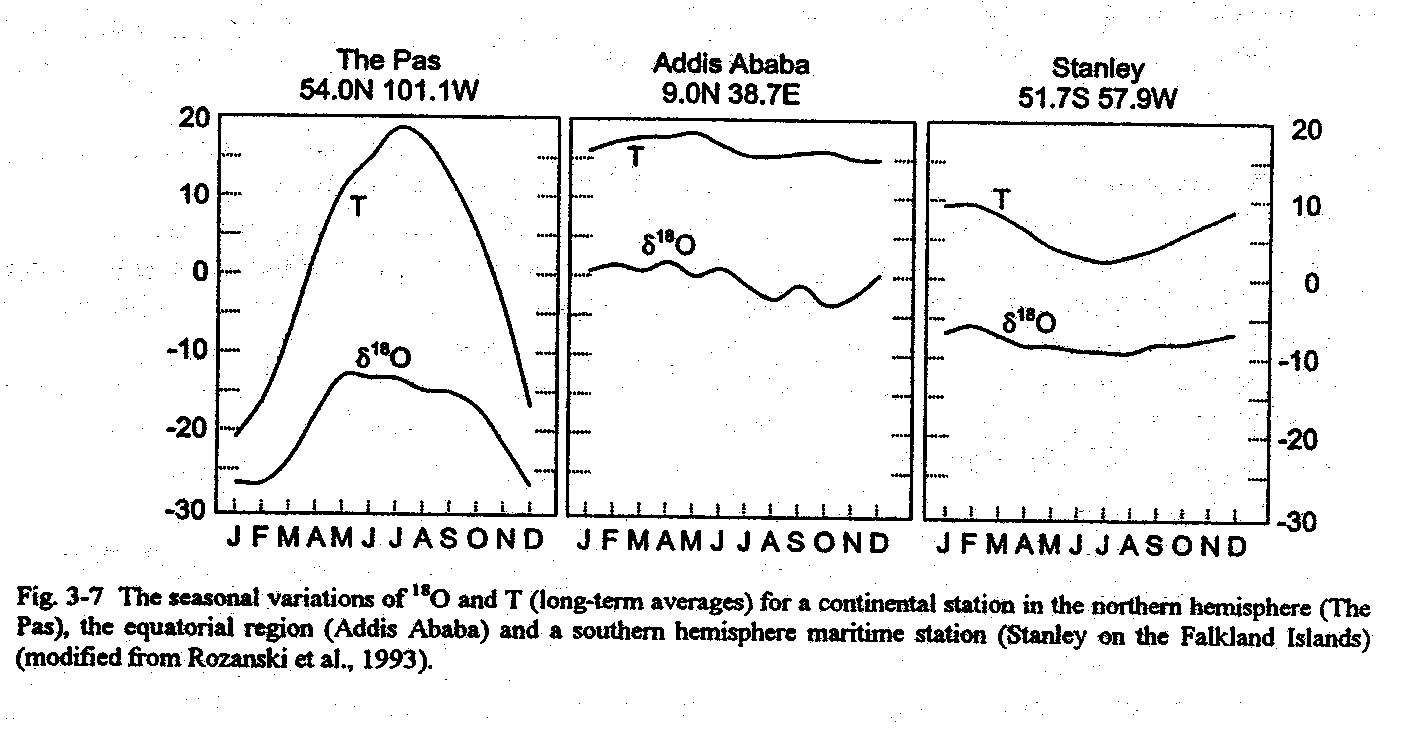 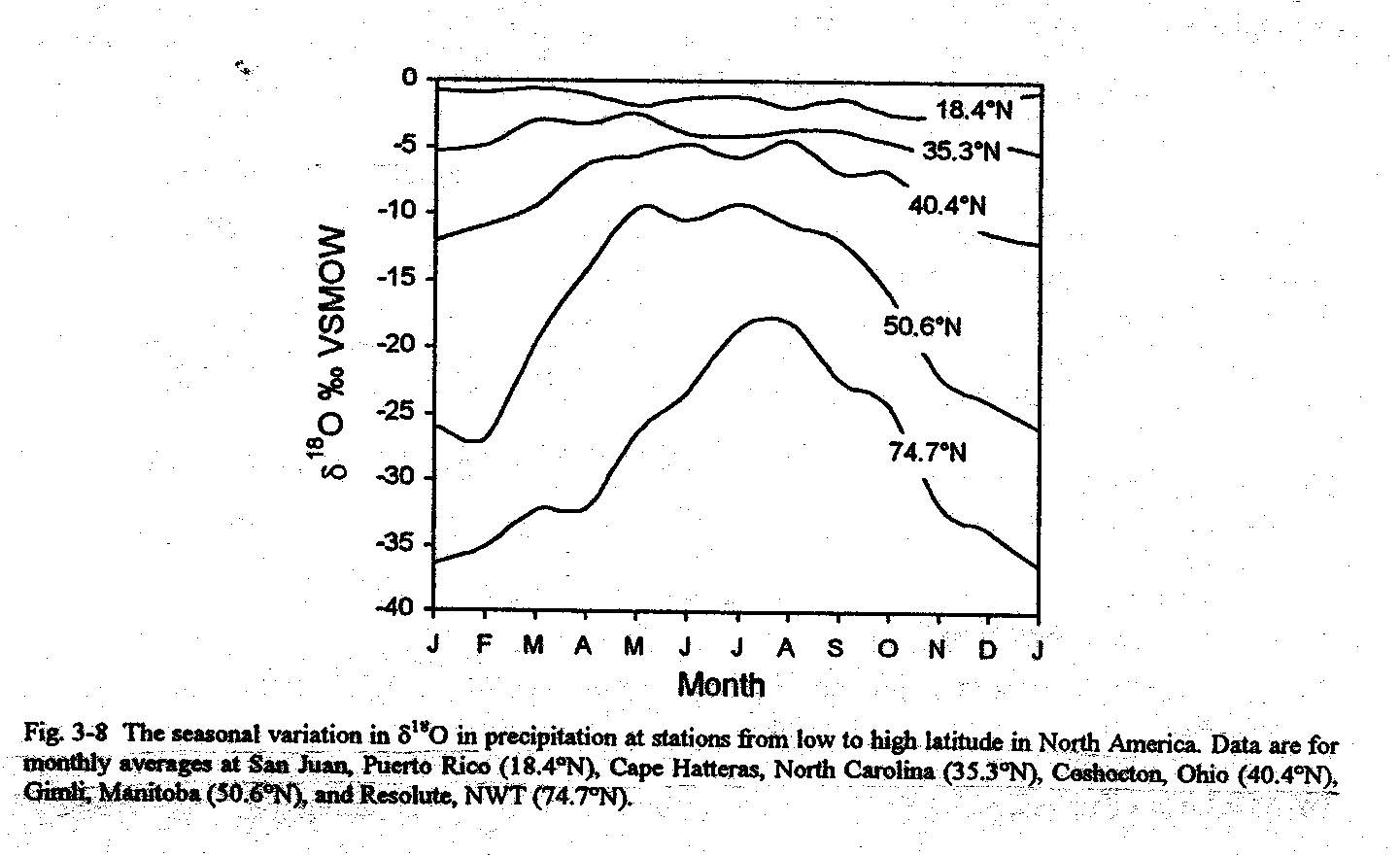 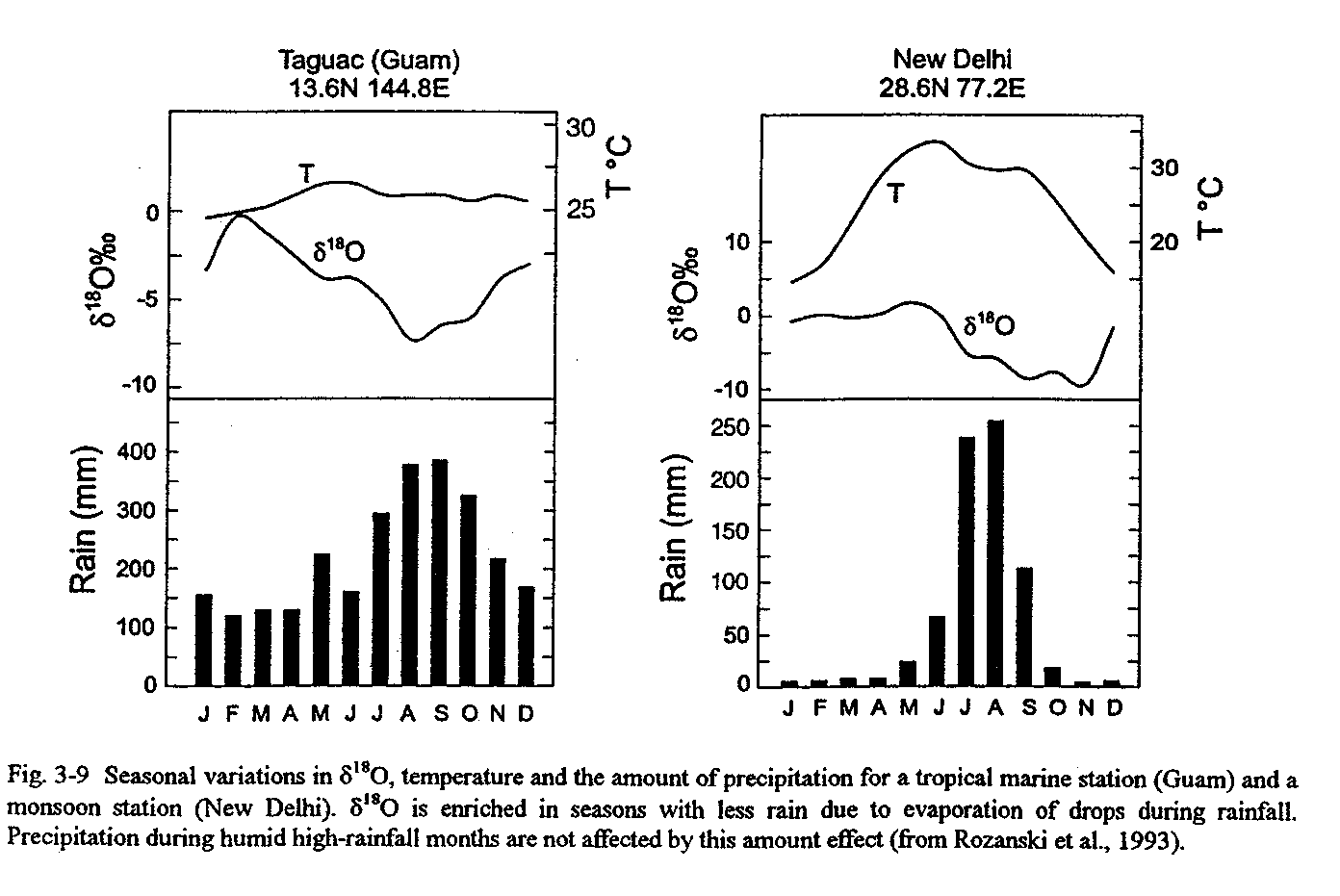 Condensation of coastal fog
The isotopic composition of the precipitation become quite close to that of sea water
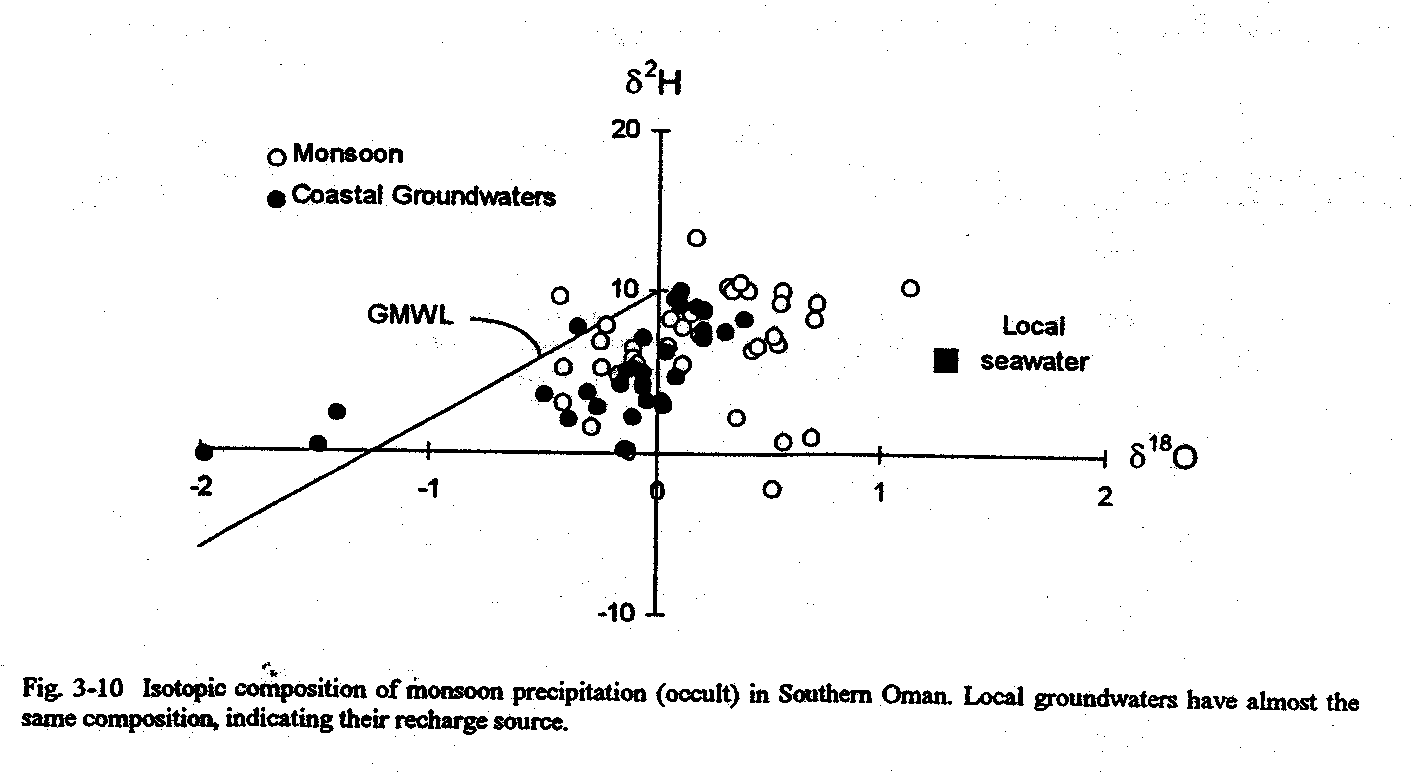 The kinetic effect of secondary evaporation
Surface water & groundwater above LMWL?
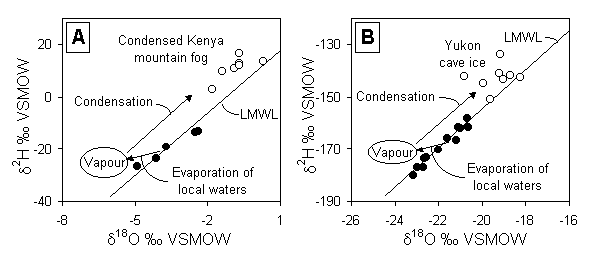 Fig. 3-12 Secondary evaporation effects causing meteoric waters to plot above the LMWL. A — Re-evaporation of local groundwaters in Kenya. (modified from Ingraham and Matthews, 1988). B — Evaporation of local surface waters in the northern Yukon condensing as cave ice in fossil karst terrain. In both cases, the condensed phase is in equilibrium with the vapour (equilibrium fractionation during condensation) and so plots on a line with slope ~ 8.
Ice cores & Paleotemperature
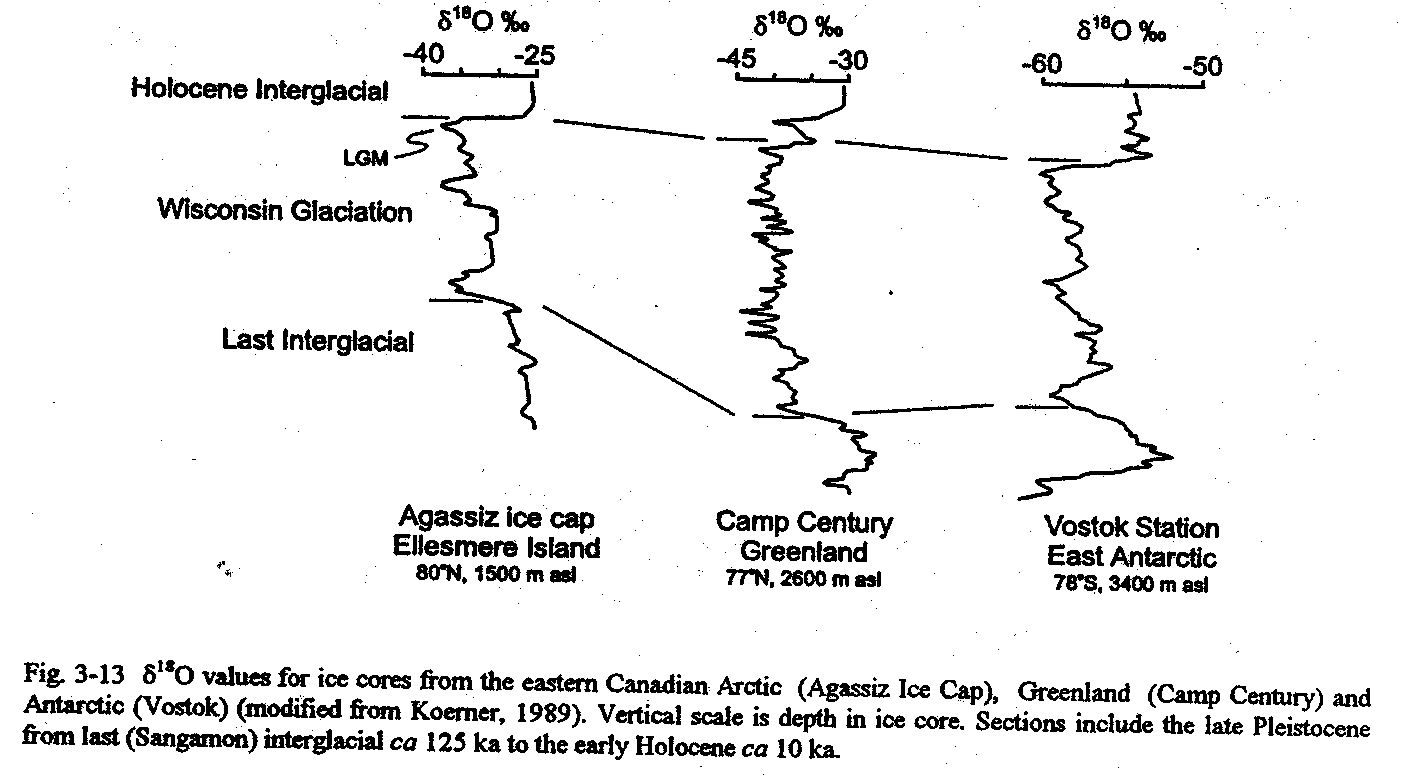